Year 5
Science: Friction
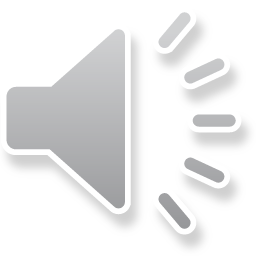 Can you remember what a force is?
push
pull
twist
Science.
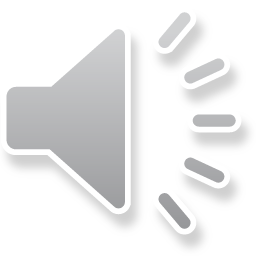 What can a force do?
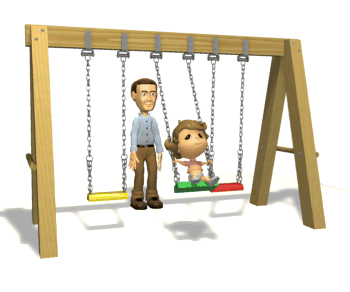 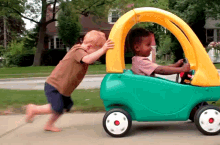 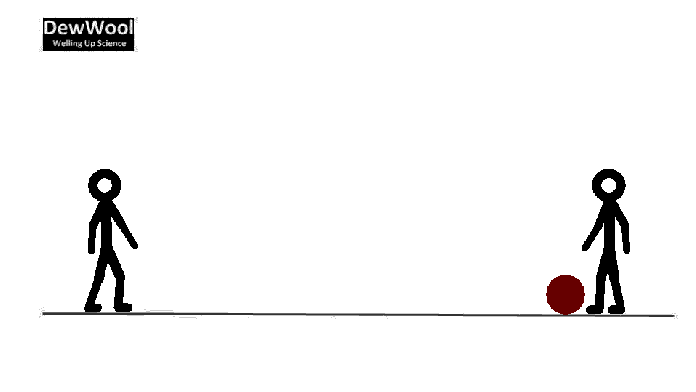 speed
move
direction
Science.
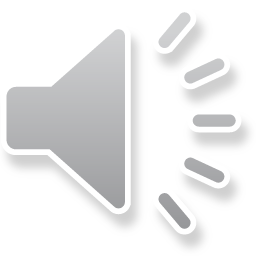 Friction
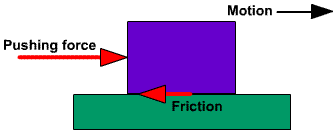 Science.
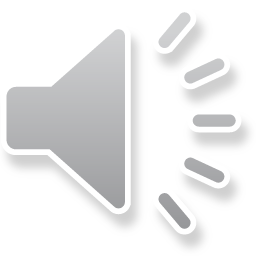 Friction
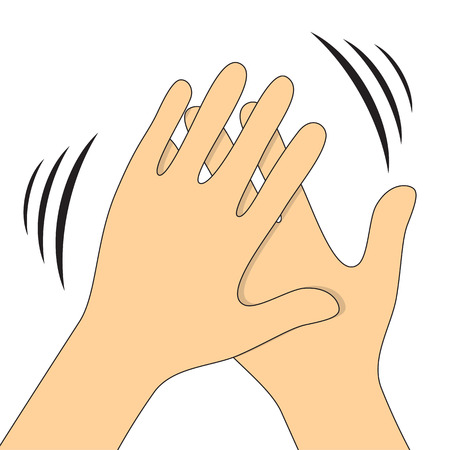 Science.
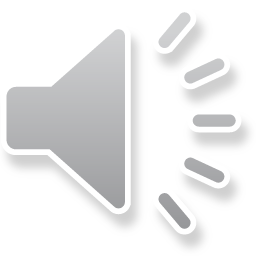 Make a prediction.
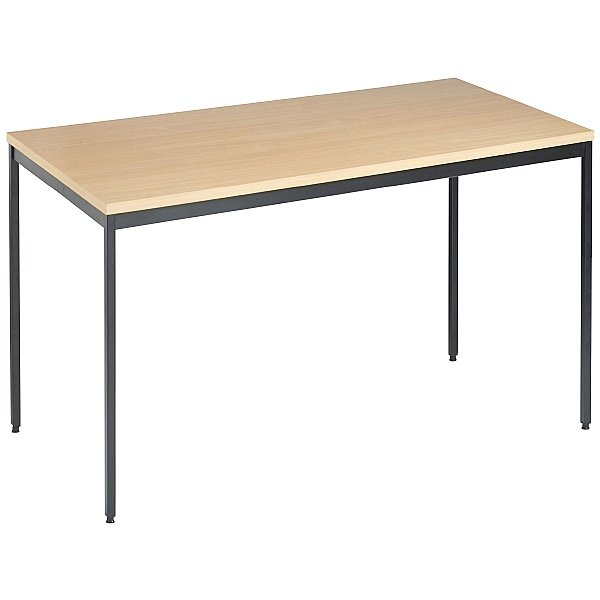 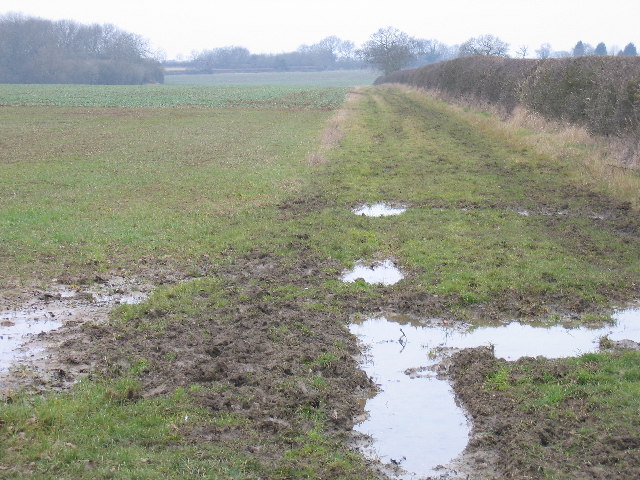 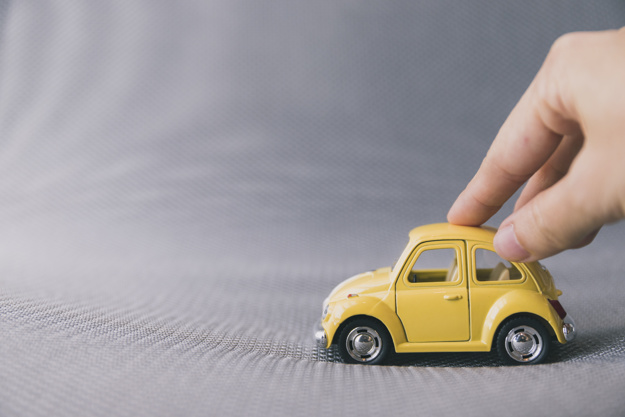 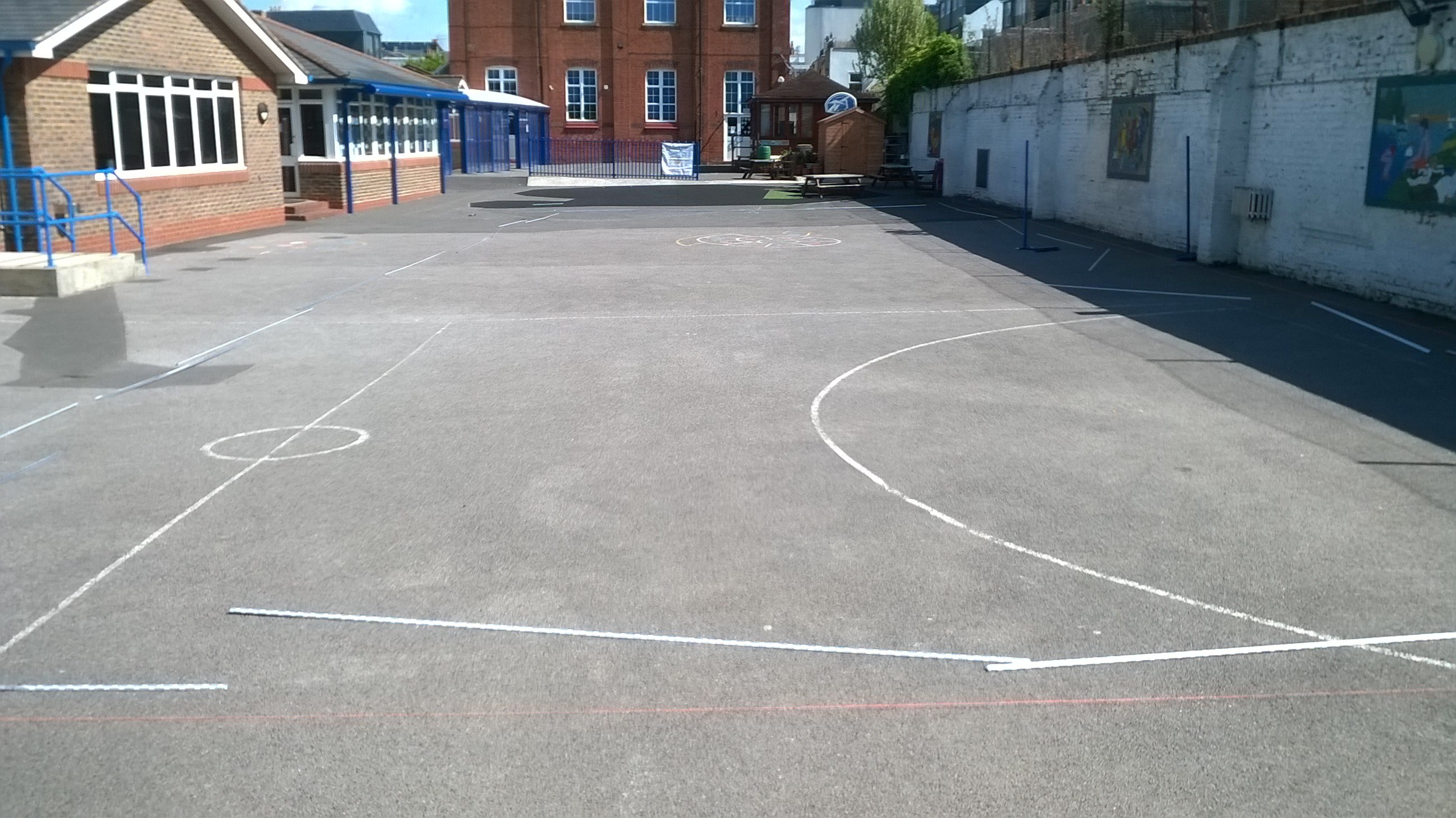 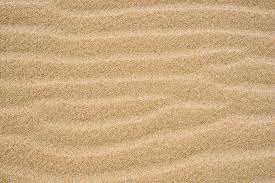 Science.
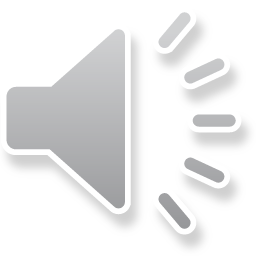 How could I make it a fair test?
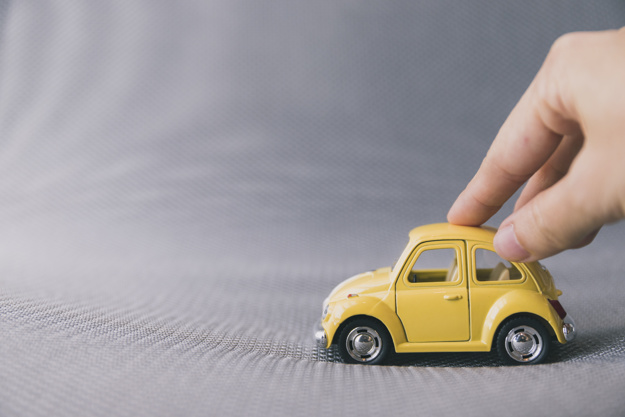 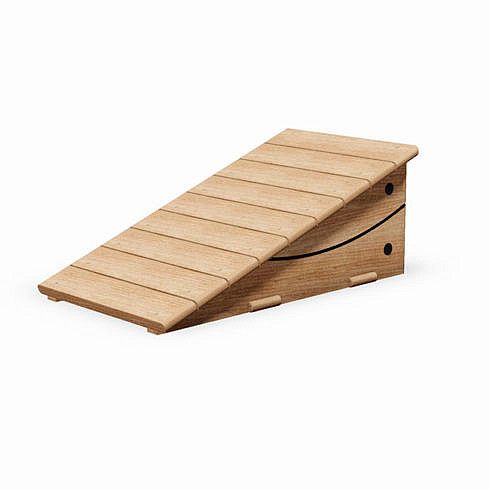 Science.
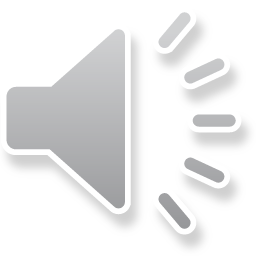 What do you think my results mean?
On which surface did the car travel the furthest?
On which surface did the car not travel very far?
Science.
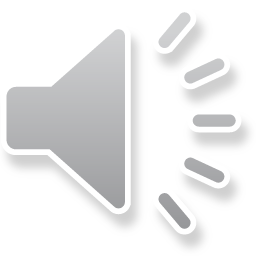 What do you think my results mean?
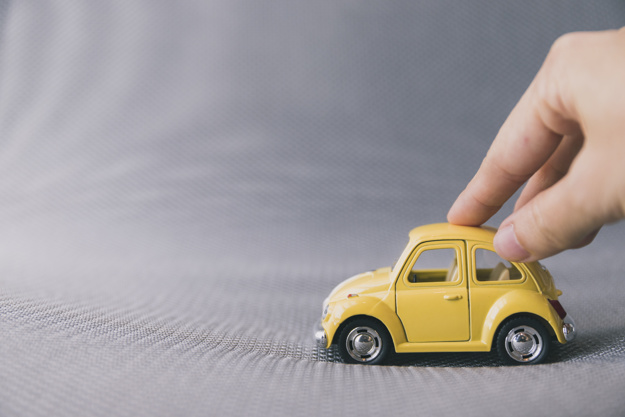 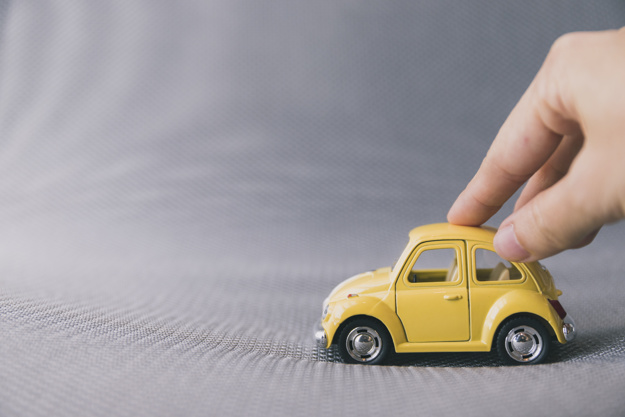 Science.
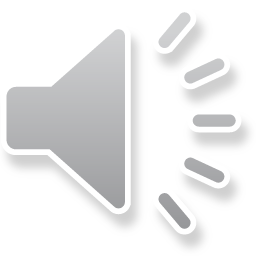 Time for a quiz.
What is a force? 
Push
Pull
Twist
Science.
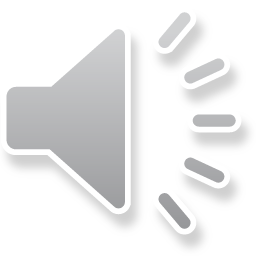 Time for a quiz.
False!
Friction always pushes in the opposite direction to the way the object is moving.
True or false?
Friction is a force which pushes in the same direction as a moving object.
Science.
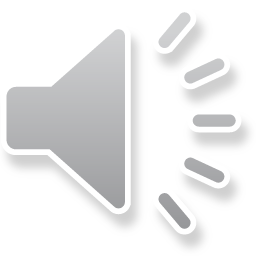 Time for a quiz.
True!
Friction always slows objects down and it never speeds them up.
True or false?
Friction slows objects down.
Science.
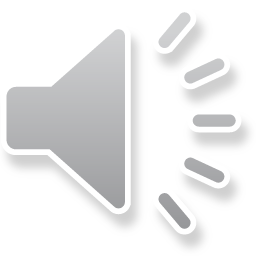 Time for a quiz.
False!
There is less friction on smooth surfaces so objects move quicker and easier on them.
True or false?
There is more friction on smooth surfaces.
Science.
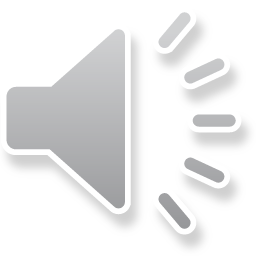 Is friction useful?
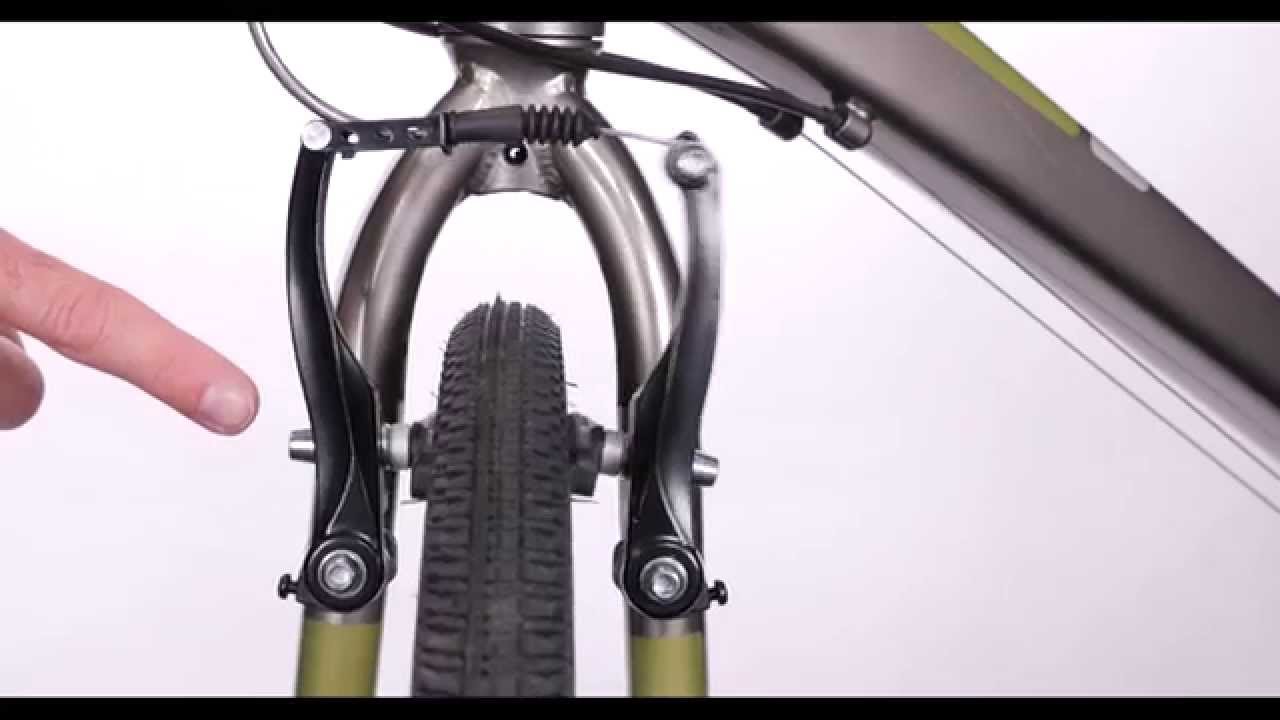 Science.
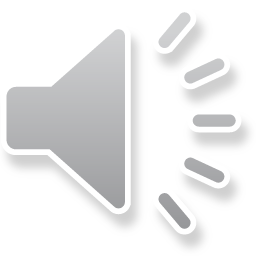 Is friction useful?
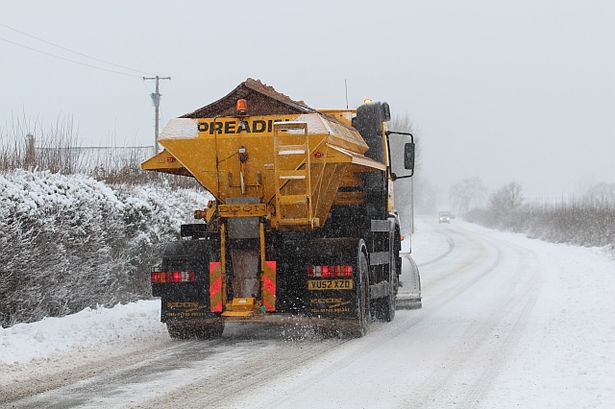 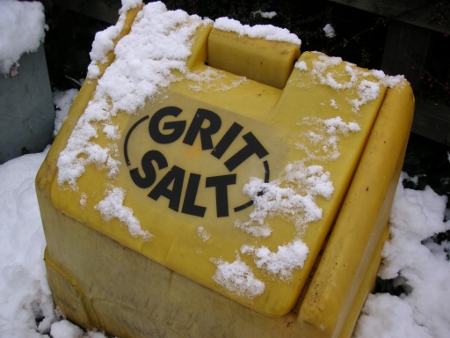 Science.
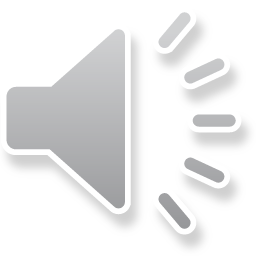